সবাইকে শুভেচ্ছা
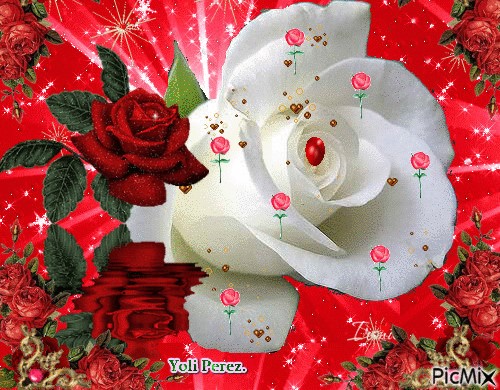 শিক্ষক পরিচিতি
আবেদা সুলতানা 
সহকারী শিক্ষক 
বাবুখাঁ সরকারি প্রাথমিক বিদ্যালয় 
রংপুর সদর, রংপুর ।
পাঠ পরিচিতি
শ্রেণিঃ চতুর্থ
বিষয়ঃ বাংলাদেশ ও বিশ্বপরিচয়
পাঠ শিরোনামঃ নাগরিক অধিকার
পাঠ্যাংশঃ সামাজিক অধিকার
সময়ঃ ৪০ মিনিট
তারিখঃ ১৫/০৬/১৯
শিখন ফল
৪.১.১ নাগরিক কাকে বলে তা বলতে পারবে
৪.১.২ নাগরিক অধিকার কি তা বলতে পারবে
৪.১.৩ নাগরিক হিসেবে নিজের অধিকার বর্ণনা করতে পারবে
৪.২.১ নাগরিক অধিকার বাস্তবায়নের গুরুত্ব বলতে পারবে
৪.২.২ নিজের অধিকার অর্জনে সচেতন হবে
৪.২.৩ নিজের অধিকার প্রতিষ্ঠার পাশাপাশি অন্যের অধিকার বাস্তবায়নে সহযোগিতা করতে পারবে
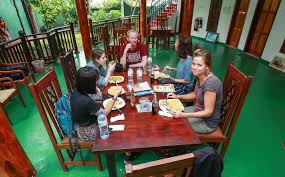 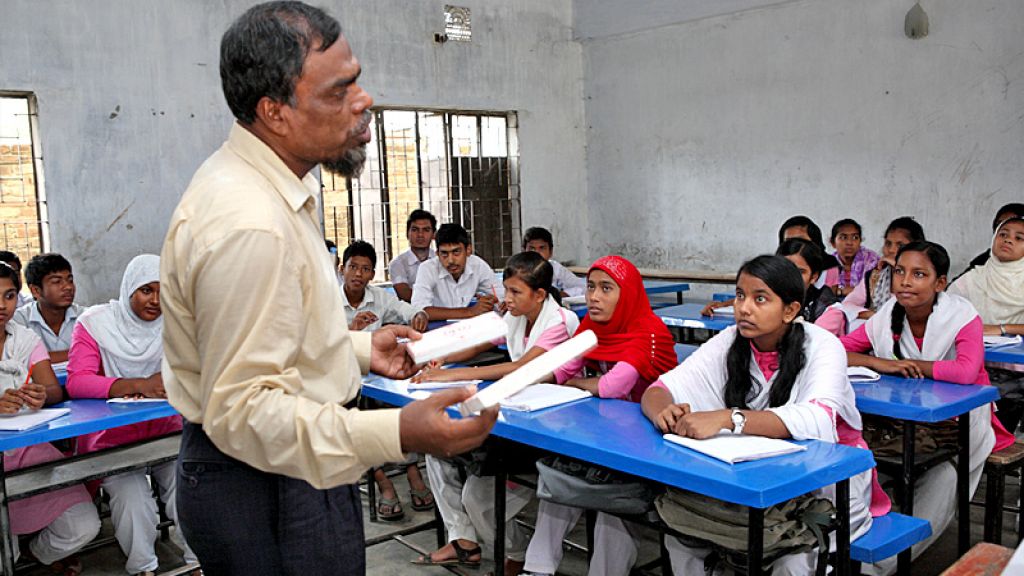 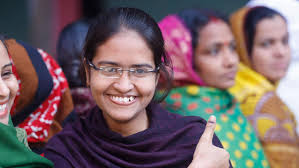 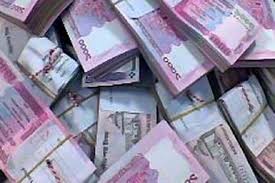 আজকের পাঠ
সামাজিক অধিকার
নাগরিক
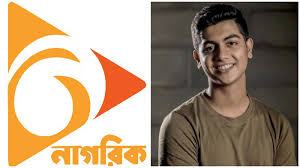 কোনো  রাষ্ট্রের অধিবাসীকে নাগরিক বলে।
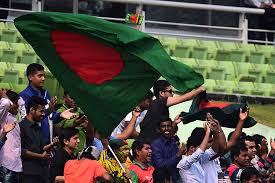 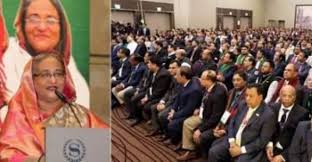 নাগরিক অধিকার
কোনো রাষ্ট্রের নাগরিক হিসেবে রাষ্ট্র কোনো ব্যক্তিকে যেসব অধিকার দিয়ে থাকে সেসব অধিকারকে নাগরিক অধিকার বলে।
নাগরিক অধিকারের প্রকার
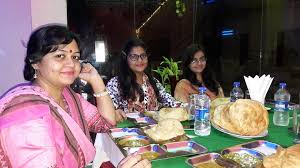 নাগরিক অধিকার ৩ প্রকার। যথাঃ
ক) সামাজিক অধিকার
খ) রাজনৈতিক অধিকার
গ) অর্থনৈতিক অধিকার
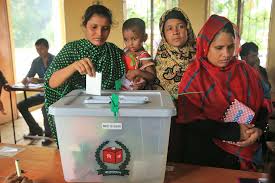 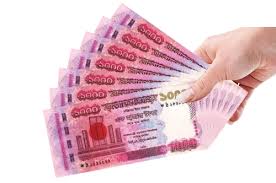 সামাজিক অধিকার
সমাজে সুস্থ ও সুন্দর জীবন যাপনের জন্য যে সব অধিকার অপরিহার্‍্য সে সব  অধিকার কে সামাজিক অধিকার বলে। রাষ্ট্রের কাছ থেকে আমরা এই অধিকারগুলো পেয়ে থাকি।
বিভিন্ন ধরণের সামাজিক অধিকার
‡বেঁচে থাকার অধিকার
‡ শিক্ষার অধিকার
‡ চলাফেরার অধিকার
‡ ধর্ম পালনের অধিকার
‡ ভাষা ও সংস্কৃতির অধিকার
বেঁচে থাকার অধিকার
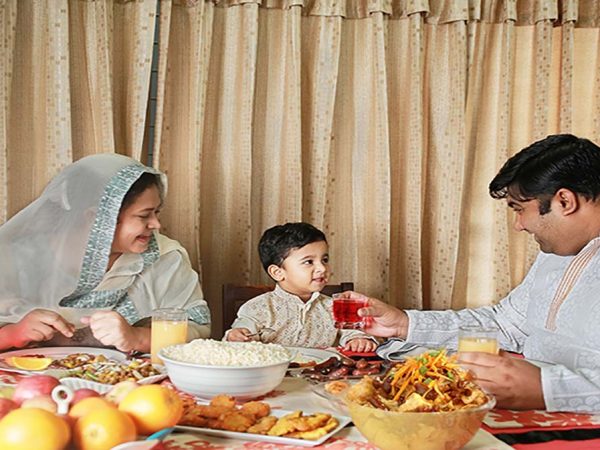 জীবন রক্ষার অধিকার সকল অধিকারের মধ্যে অন্যতম।  আমাদের বেঁচে থাকার জন্য প্রয়োজন খাদ্য, বস্ত্র, বাসস্থান, চিকিৎসা ইত্যাদিসহ জীবনের নিরাপত্তা।
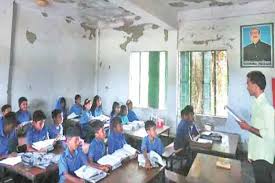 শিক্ষার অধিকার
শিক্ষা লাভের অধিকার প্রতিটি নাগরিকের একটি অন্যতম অধিকার। রাষ্ট্রের উন্নয়নের জন্য প্রত্যেক নাগরিকের শিক্ষা গ্রহণ করা প্রয়োজন।
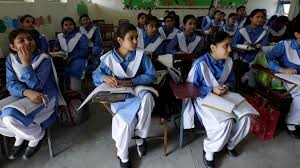 চলাফেরার অধিকার
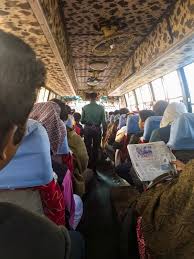 প্রত্যেক নাগরিকের দেশের ভিতরে স্বাধীনভাবে চলাফেরার অধিকার আছে। এ কারণে আমরা কোনো রকম বাধা ছাড়া সহজেই যে কোনো স্থানে যেতে পারি।
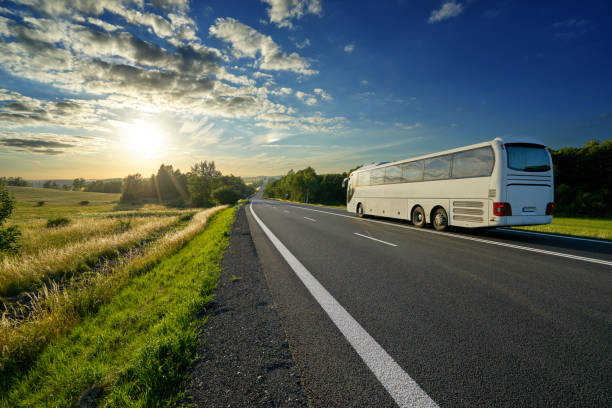 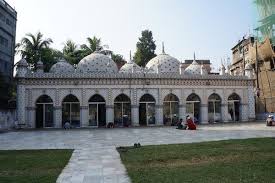 ধর্ম পালনের অধিকার
এ দেশের মুসলমান, হিন্দু, বৌদ্ধ, খ্রিস্টান প্রত্যেকেরই নিজ ধর্ম ও ধর্মীয় উৎসব পালনের অধিকার আছে।
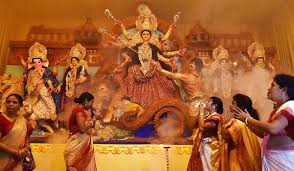 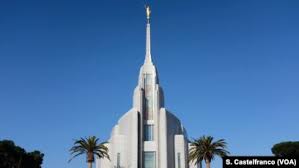 ভাষা ও সংস্কৃতির অধিকার
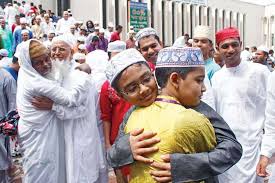 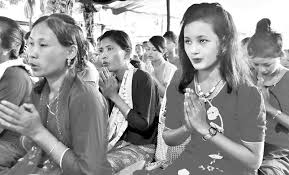 নিজ মাতৃভাষায় কথা বলা নাগরিকের মৌলিক অধিকার। একই ভাবে নিজ নিজ সংস্কৃতি চর্চা করা ও উৎসব পালন করাও এই অধিকারের অন্তর্ভুক্ত।
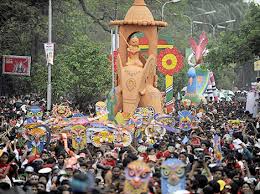 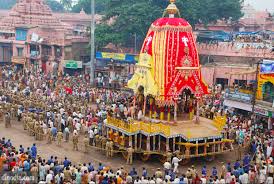 বই সংযোগ
অধ্যায় ৪, পৃষ্ঠা নংঃ ১৮-১৯
দলীয় কাজ
ক দল
কয়েকটি সামাজিক অধিকারের উদাহরণ লিখ।
খ দল
সামাজিক অধিকার পালনে কোন কোন দায়িত্ব পালন করা প্রয়োজন তা লিখ।
বাড়ির কাজ
নাগরিক হিসেবে তুমি কি কি সামাজিক অধিকার পাও কর তা লিখ।
ধন্যবাদ
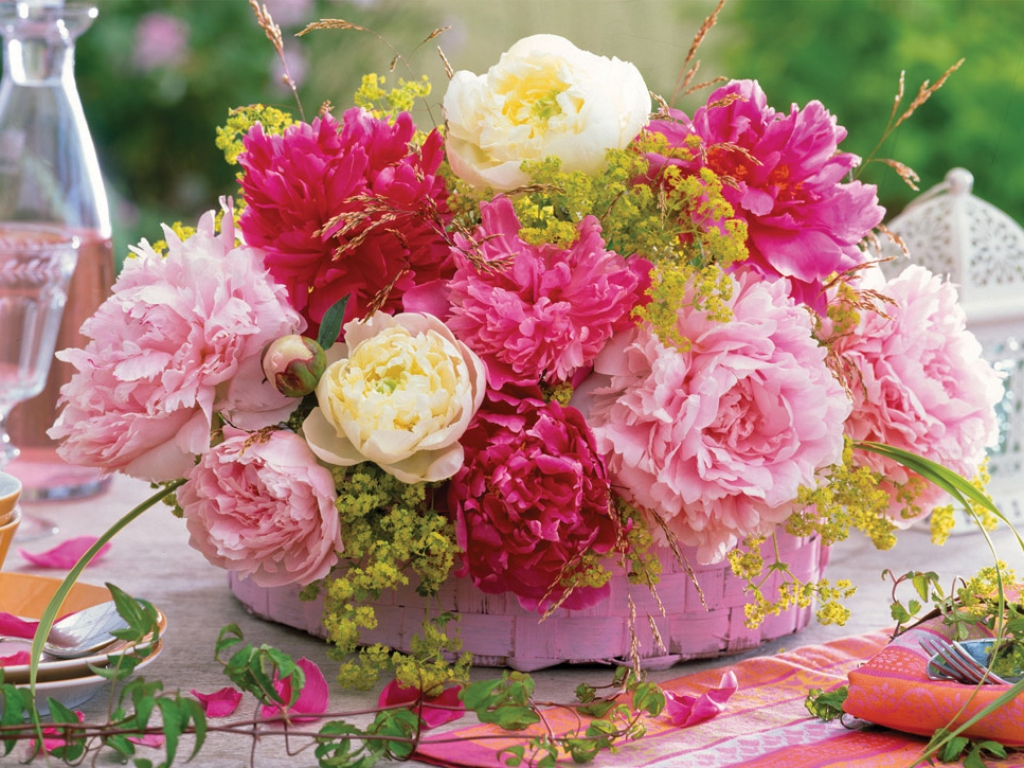